Suez Crisis - 1956
Egypt takes over the Suez Canal to raise money for a dam on the Nile River.
Israel invades Egypt with British and French support.
Egypt sinks 40 ships in Suez Canal.
United Nations resolves conflict.
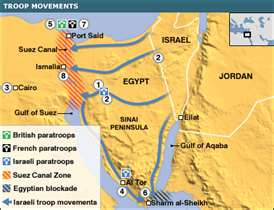 Six Day War - 1967
Arab nations move troops to the border of Israel.
Israel strikes quickly with U.S. weapons.
Israel captures…
Sinai from Egypt
West Bank from Jordan
Golan Heights from Syria
Arab Israeli War 1973
Cause: Revenge for loss of land in 1967.
Arab nations mass forces on borders of Israel.
Israel defeats all attacks
Result: Arabs (OPEC) embargo oil to U.S and Europe; countries that support Israel.
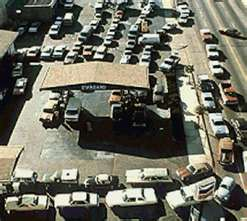 Camp David Accords 1978
President Carter brings leaders of Israel and Egypt to Washington D.C. where peace accord is signed.

President Sadat is assassinated soon after in Egypt.
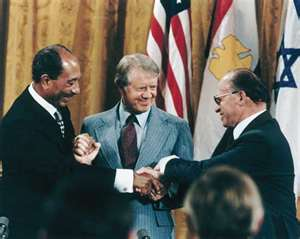 Iran Hostage Crisis  1979
Cause – Shah of Iran is helped by U.S. which is an ally

Effect – Iran militants seize U.S. Embassy

Released after U.S. election of Ronald Reagan
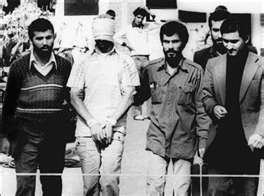 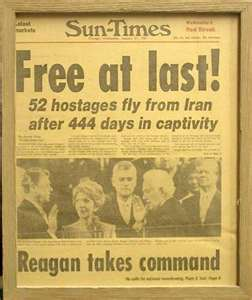 IraN–IraQ War 1980 to 1988
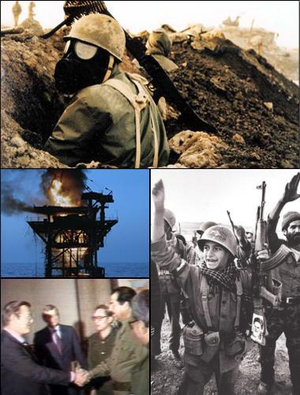 Cause -Iraq desires to be #1 power in Persian Gulf
Iraq attacks Iran
Religious differences

Result -World War I tactics
500,000 dead
No change in borders
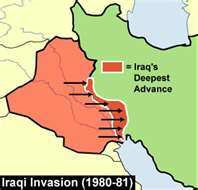 Persian Gulf War - 1990
Cause – Iraq invades Kuwait
Saddam Hussein – dictator in Iraq 
Coalition invades but does not remove Hussein from office.
Oil fields set on fire.
Iraq 2003 - 2011
President Bush (43)
Weapons of mass destruction?
Terrorism
Saddam Hussein -  harsh dictator is captured
4,476 American soldiers lost lives
50,000 U.S. soldiers remain to train Iraq security people
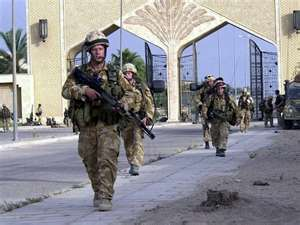 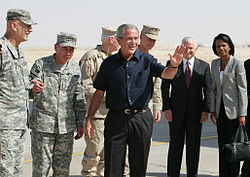 Afghanistan
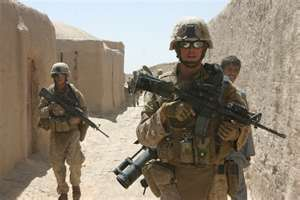 U.S. and Europeans are at war with terrorism, not the Afghan people.
Operation Enduring Freedom
1787 Americans lost
Found and killed Bin Laden
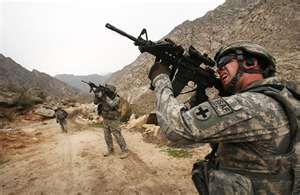